МОНИТОРИНГ ТРУДОУСТРОЙСТВА ВЫПУСКНИКОВ 2019, 2020 ГГ.
ИЛЮШИНА Н.С., УПРАВЛЕНИЕ РЕКРУТИНГА И КАРЬЕРНОГО РАЗВИТИЯ
2
Методика расчета доли трудоустройства
Количество выпускников (за исключением продолживших обучение по образовательным программам высшего образования), являющихся гражданами Российской Федерации, прошедших обучение по очной форме обучения по j-й УГСН (НПС) и имевших в году, следующем за годом завершения обучения (выпуска), доход в течение не менее 9 месяцев в среднем размере не менее двух прожиточных минимумов в месяц, установленных для территории их трудоустройства, по данным мониторинга трудоустройства за три отчетных года
https://trudvsem.ru
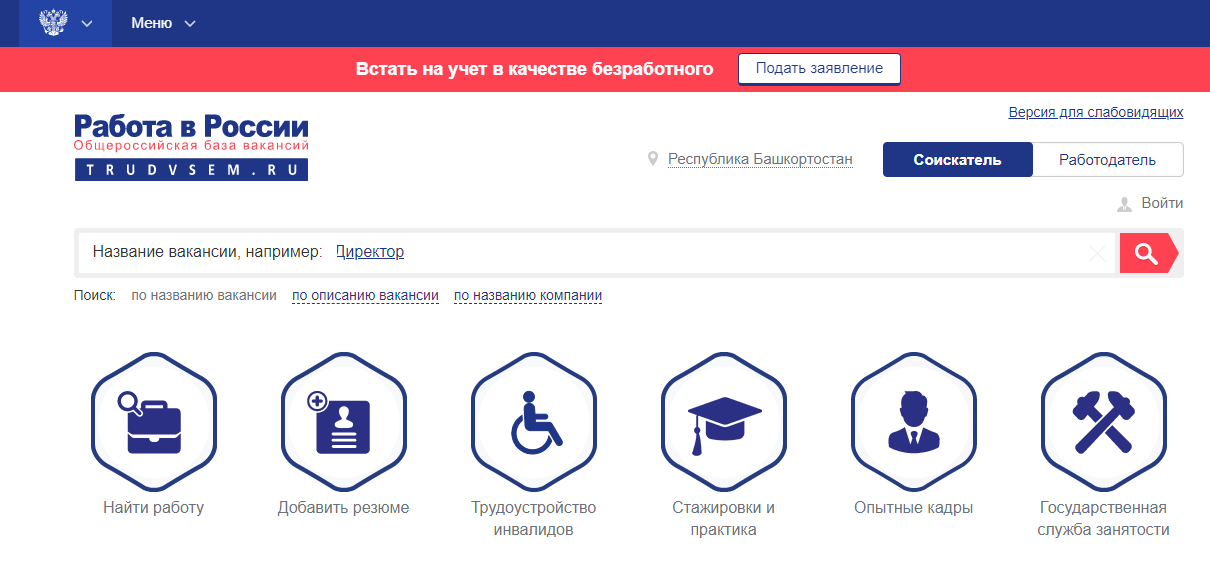 Срок - 1 апреля 2021
Регистрация студентов выпускных курсов на портале
https://zemteacher.apkpro.ru/
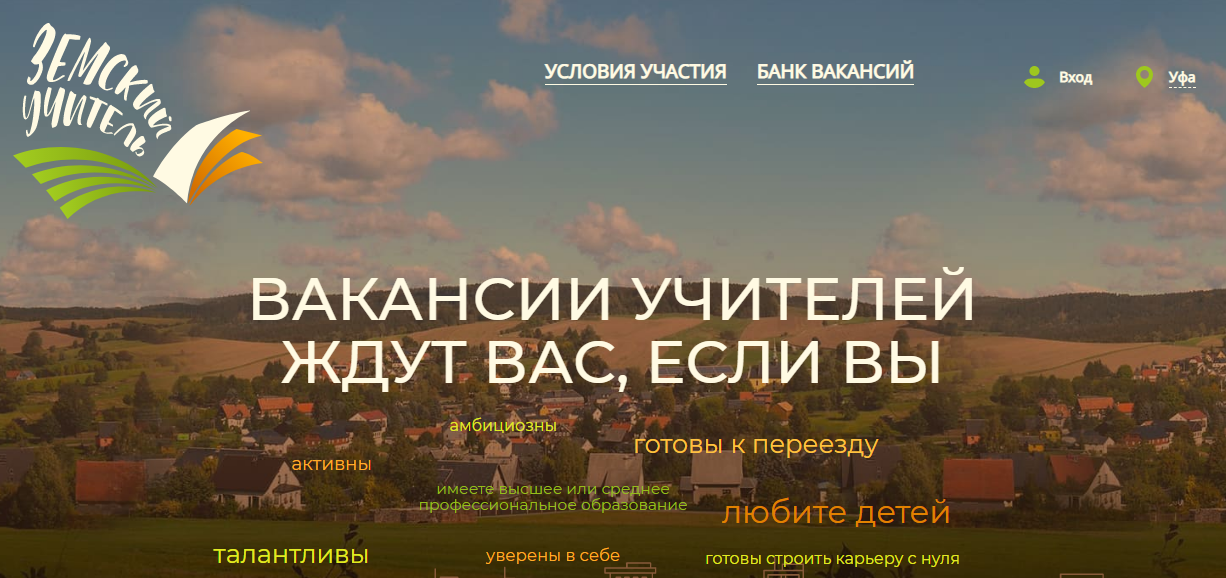 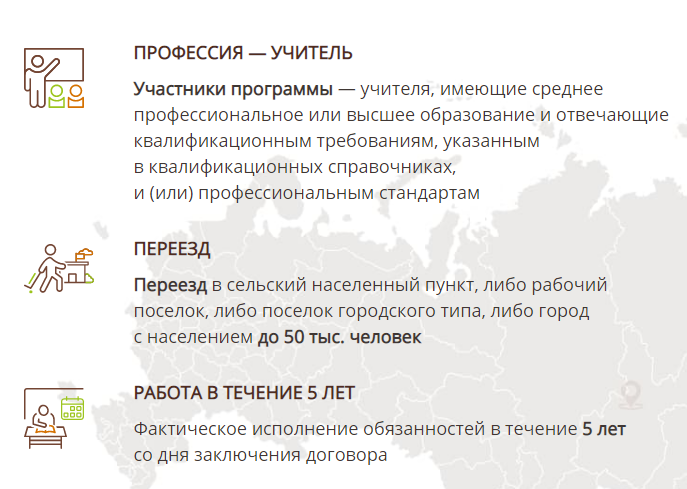 http://distolimp.bspu.ru/
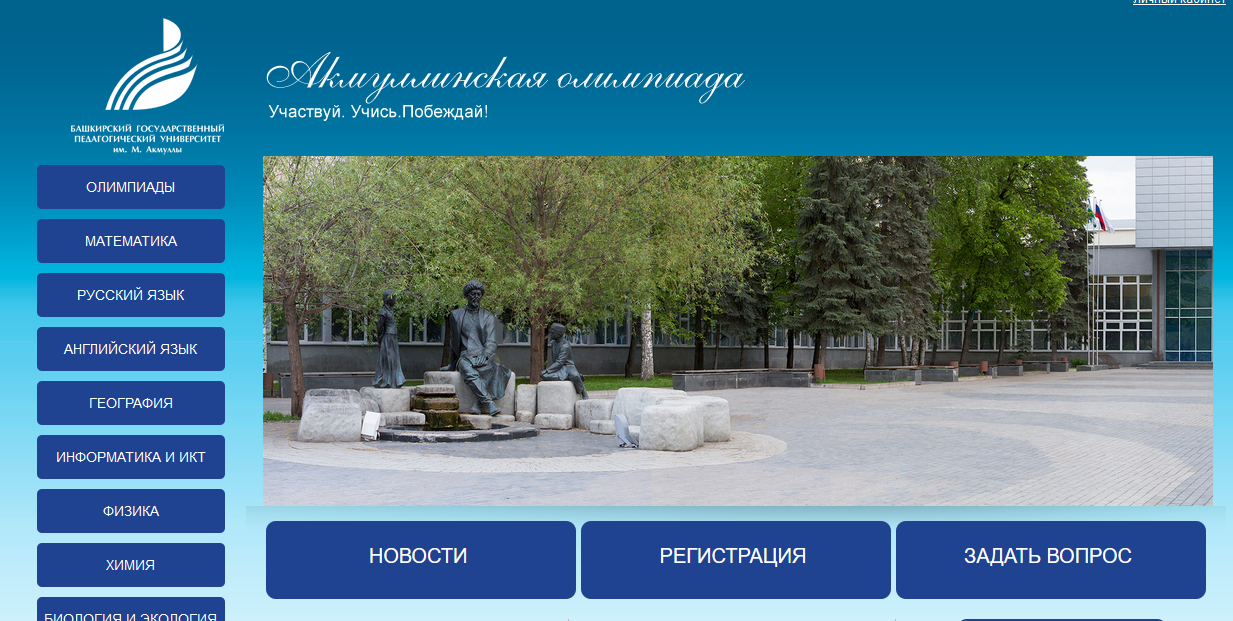 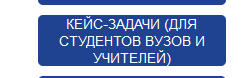 + 10 баллов при поступлении в магистратуру
Список студентов выпускных курсов, желающих принять участие в программе
Срок - 22 февраля 2021
Наименование факультета / института
На ящик otus77@mail.ru c пометкой «Земский учитель»
7
Программа содействия трудоустройству и постдипломного сопровождения выпускников
Направления:

Развитие социального партнерства с потенциальными работодателями, кадровыми агентствами, центрами занятости и общественными организациями с целью трудоустройства выпускников

Исследование рынка труда и формирование банка вакансий для трудоустройства выпускников

Оказание поддержки и персонального сопровождения в процессе трудоустройства выпускников

Мониторинг трудоустройства и карьерного роста выпускников
Целевые аудитории:

Студенты
Выпускники 
Молодые учителя

Период:
2021-2023 гг.

Формы работы:

Очные
Онлайн
8
Индивидуальные консультации
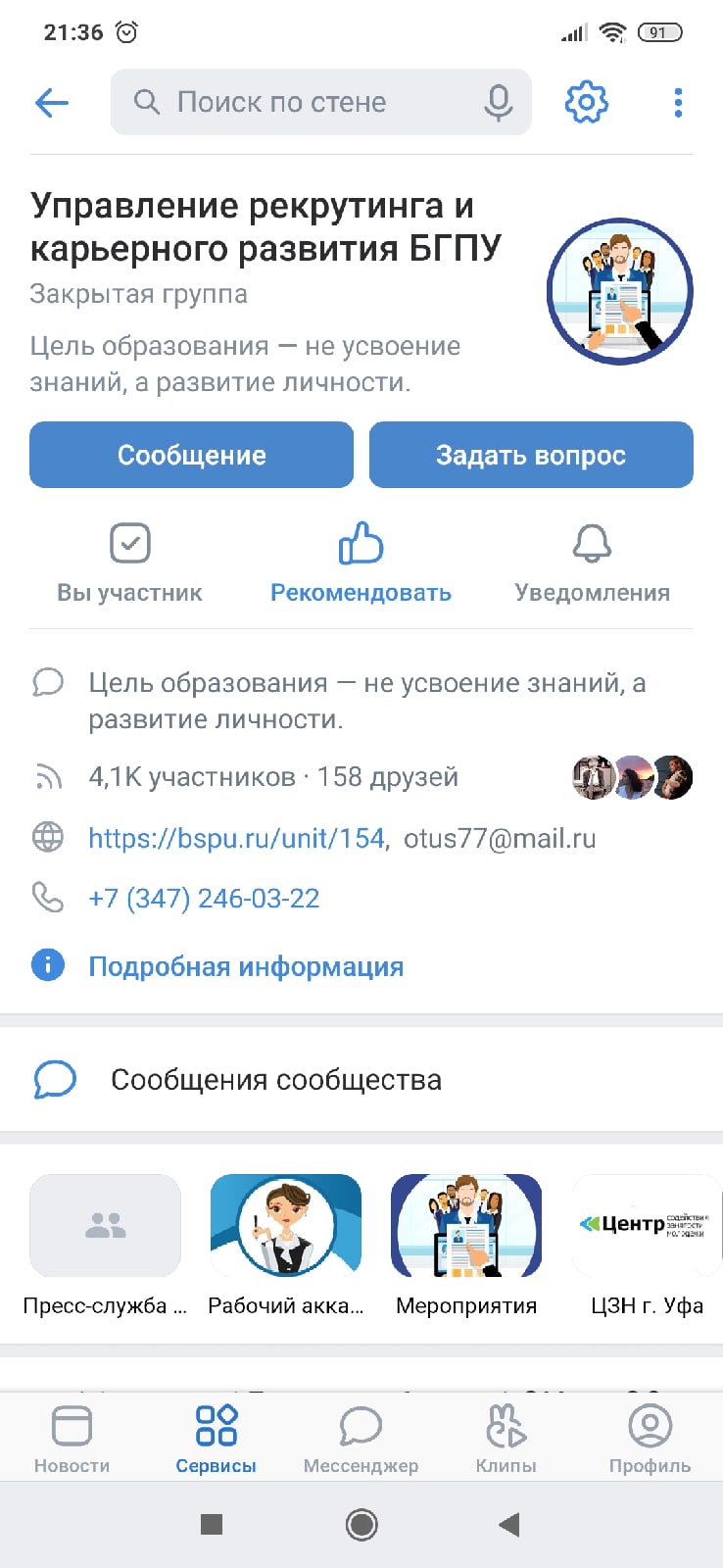 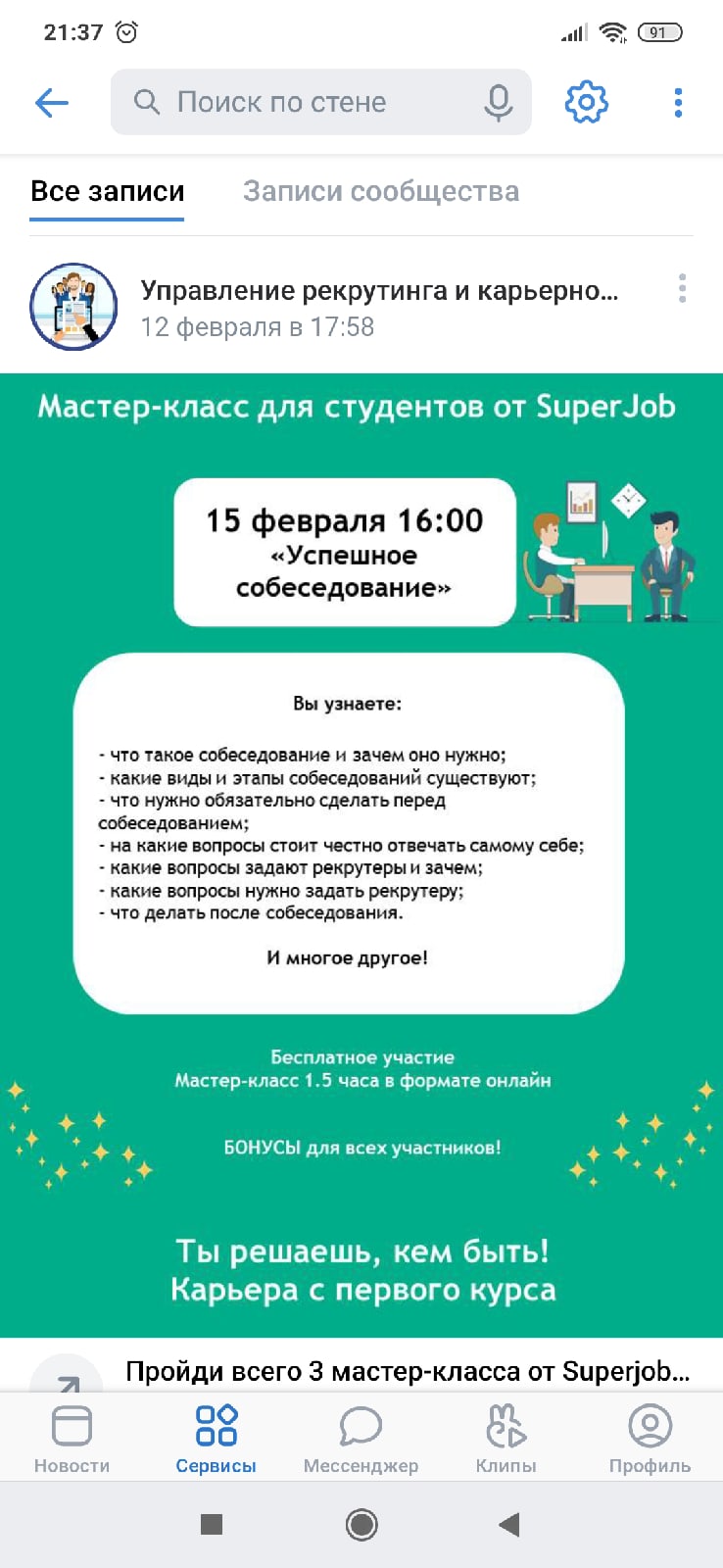 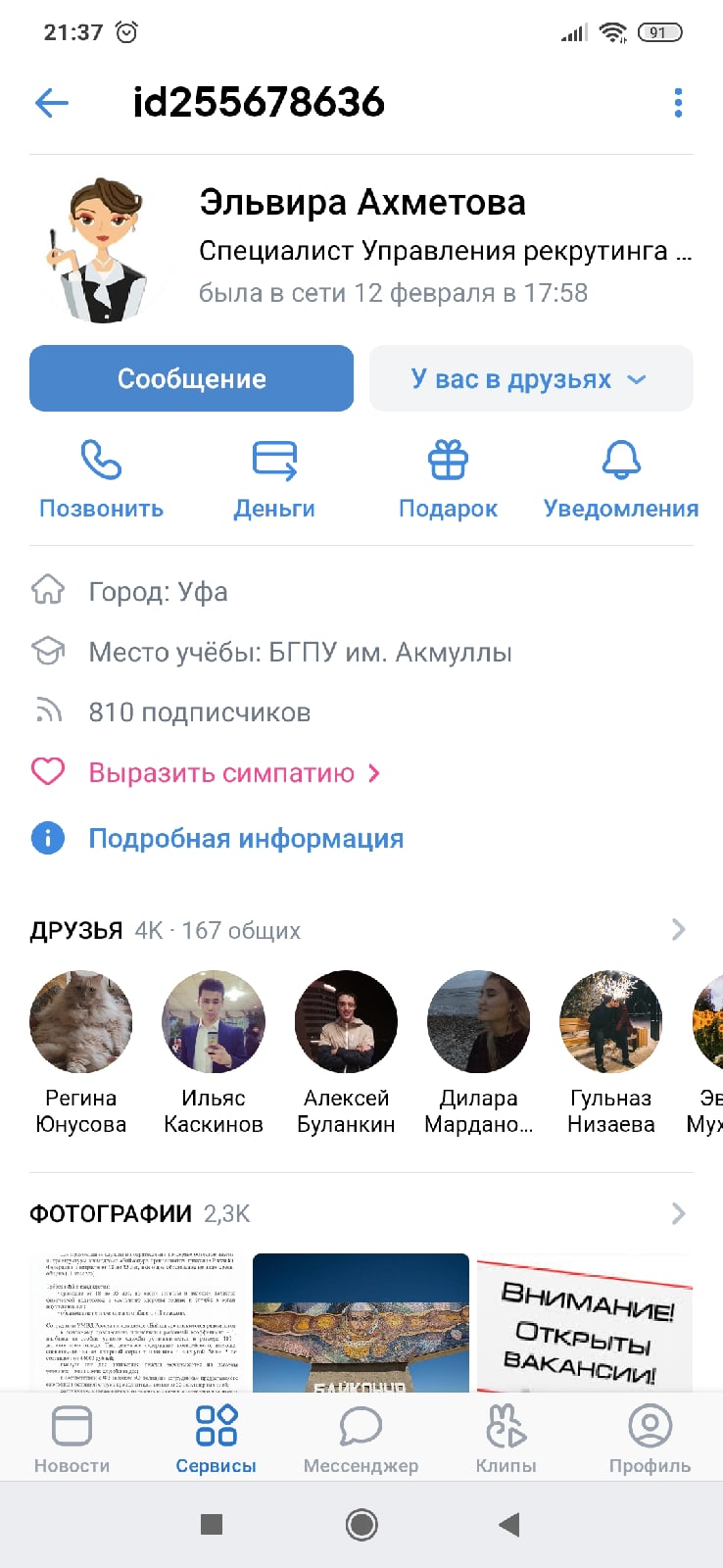 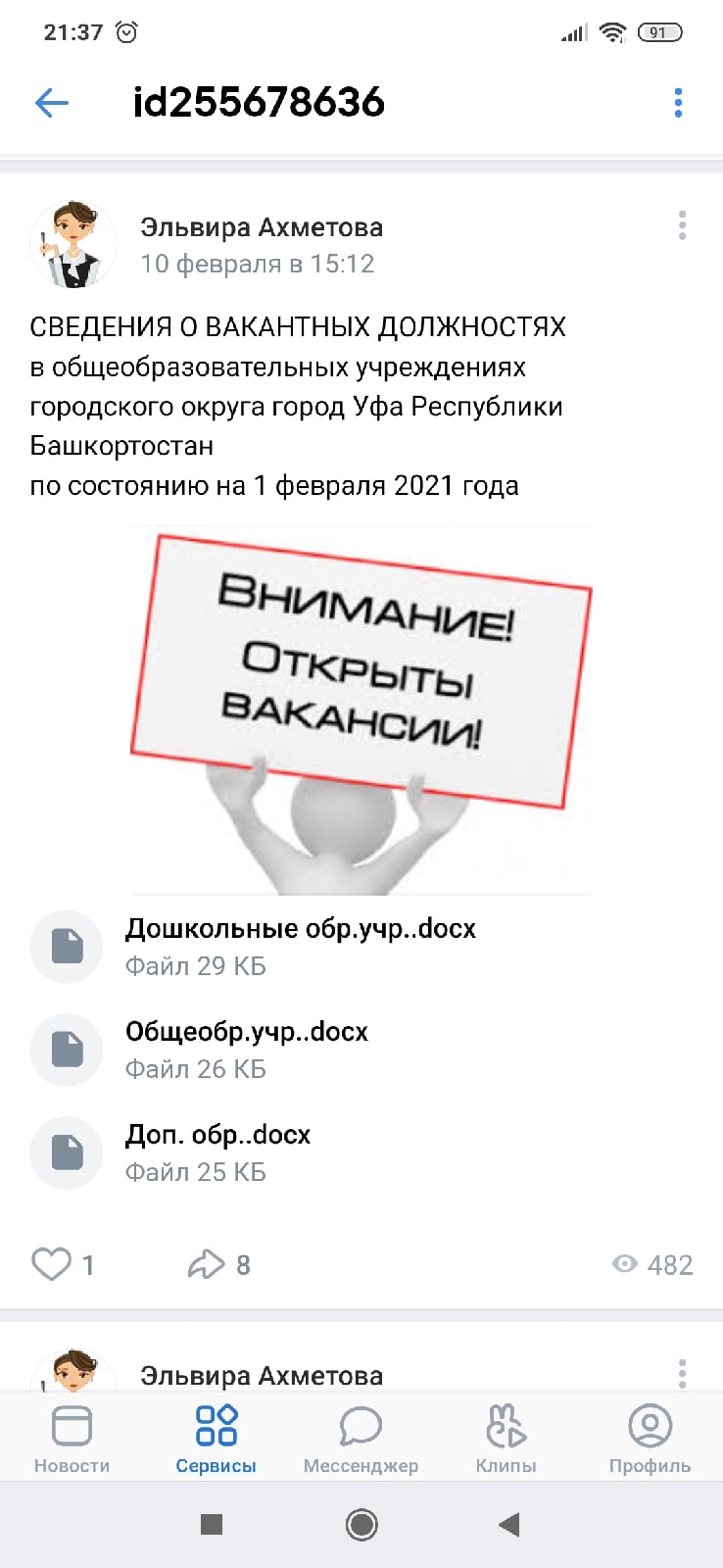 9
Программа содействия трудоустройству и постдипломного сопровождения выпускников
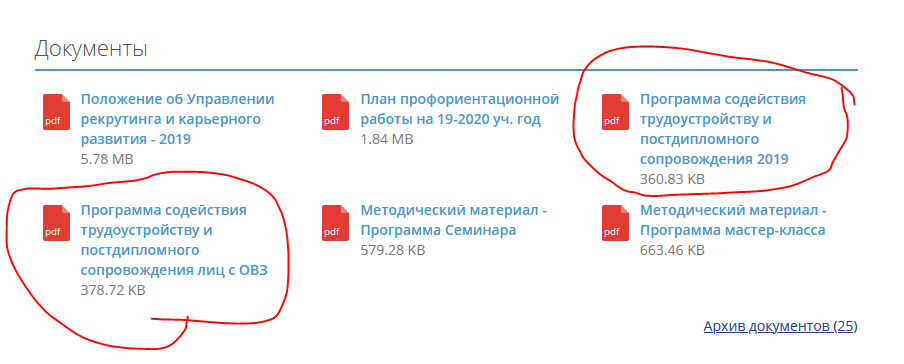 Страница Управления рекрутинга и карьерного развития: https://bspu.ru/unit/154
10
Программа содействия трудоустройству и постдипломного сопровождения выпускников
Программа должна содержать мероприятия для студентов и выпускников каждой ОПОП
Срок - 1 марта 2021 
Свод от факультета на otus77@mail.ru